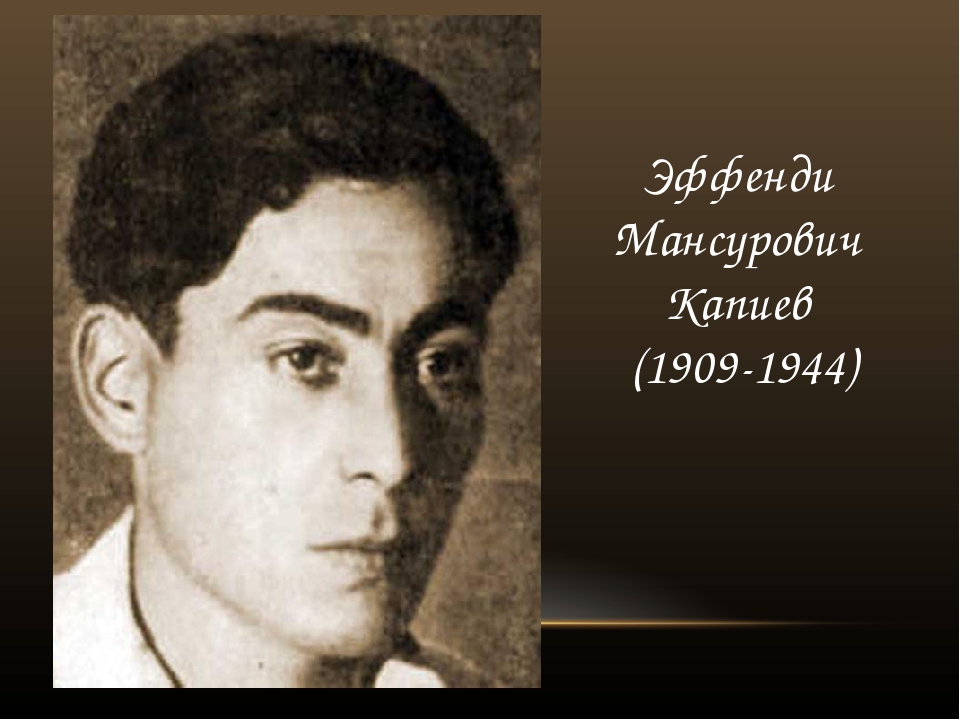 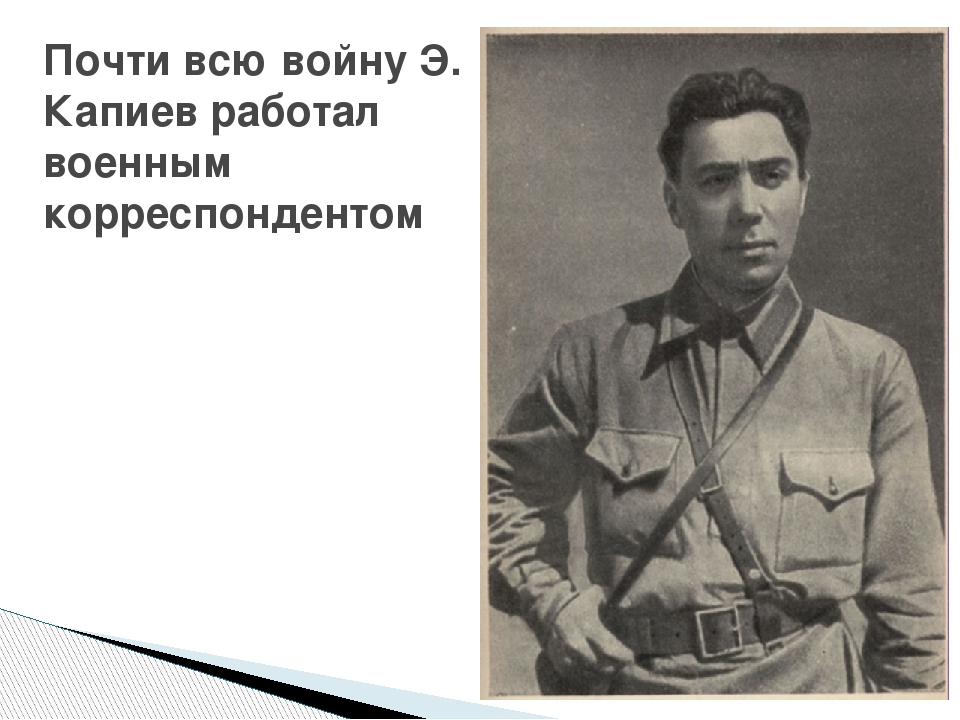 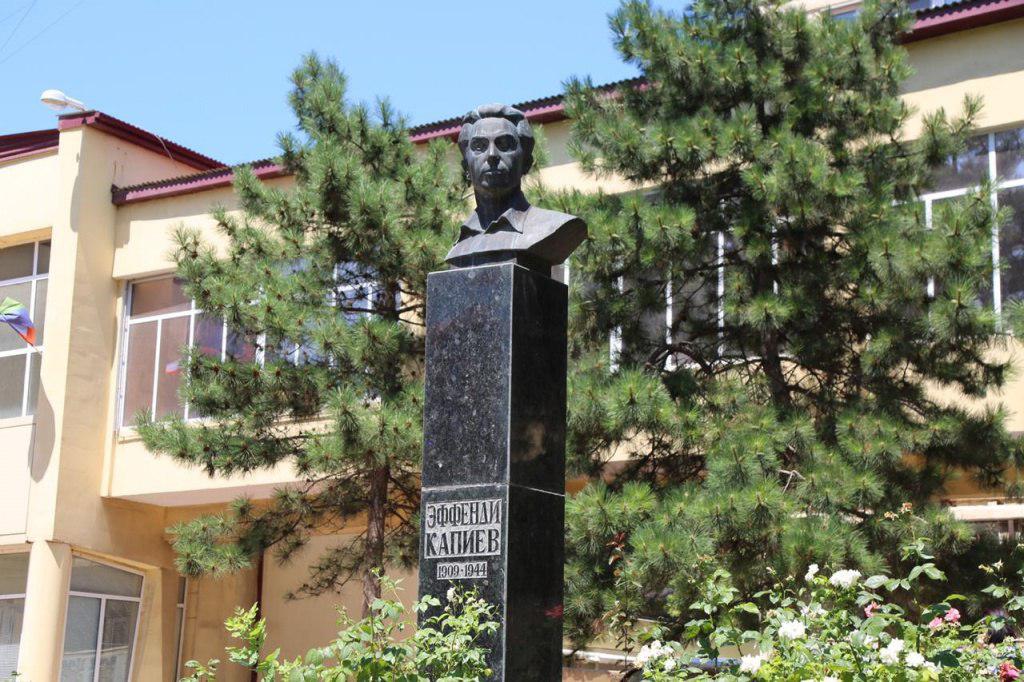 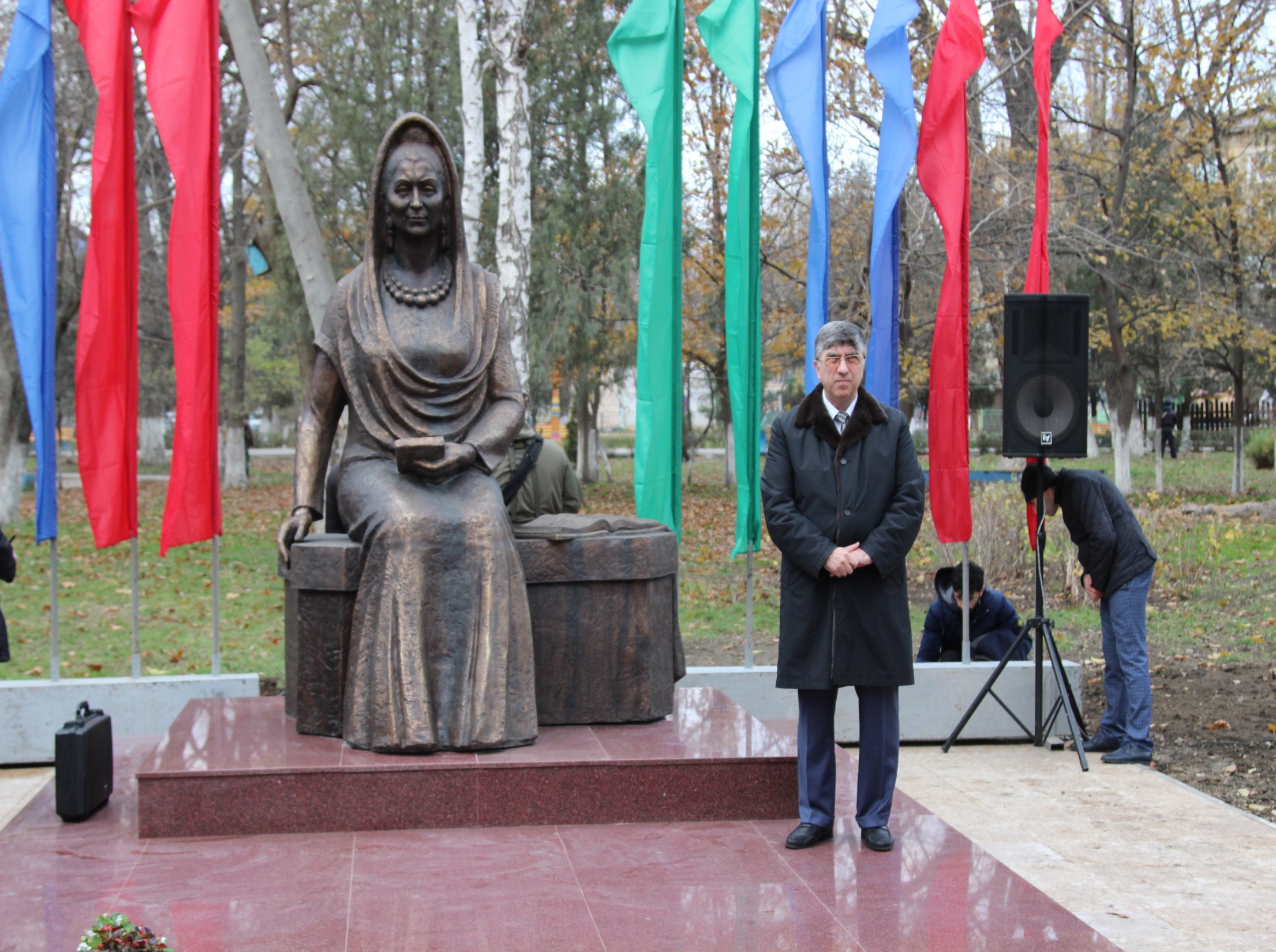 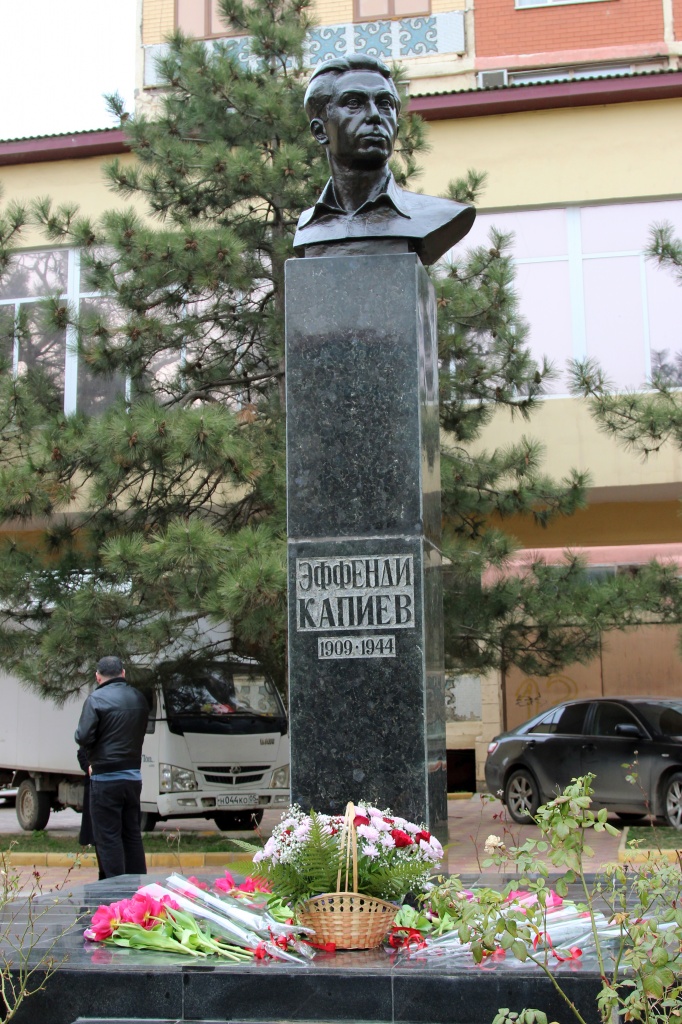 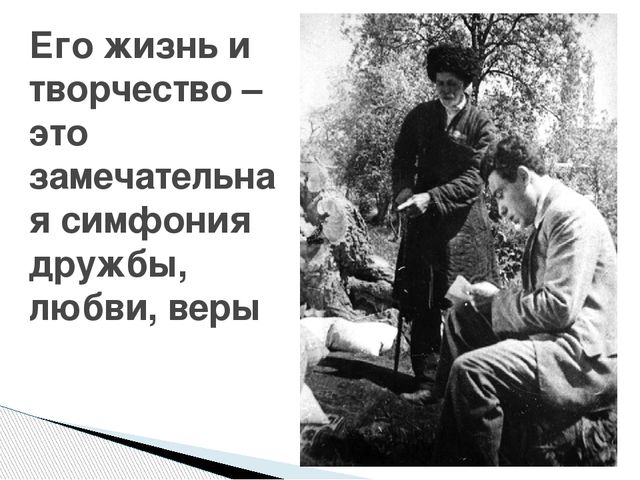 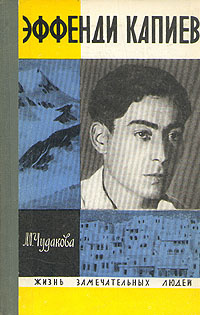 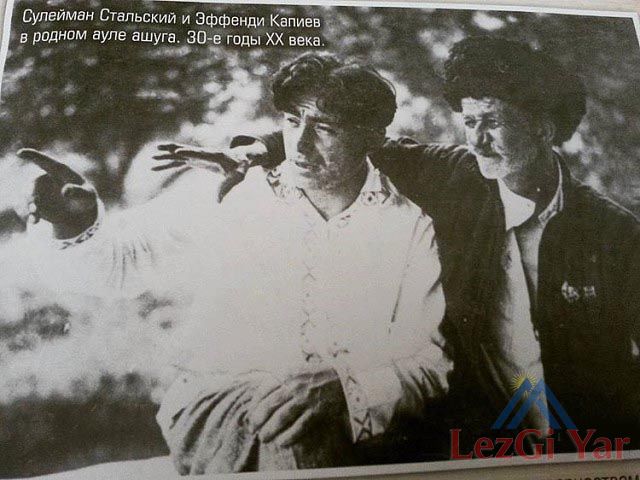 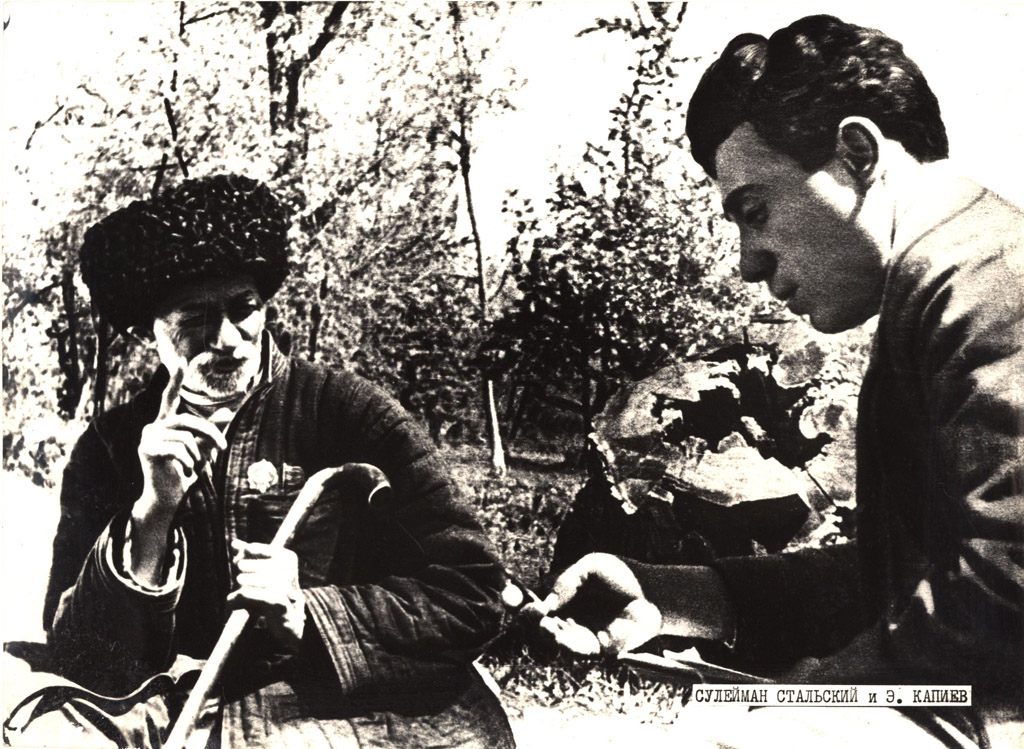 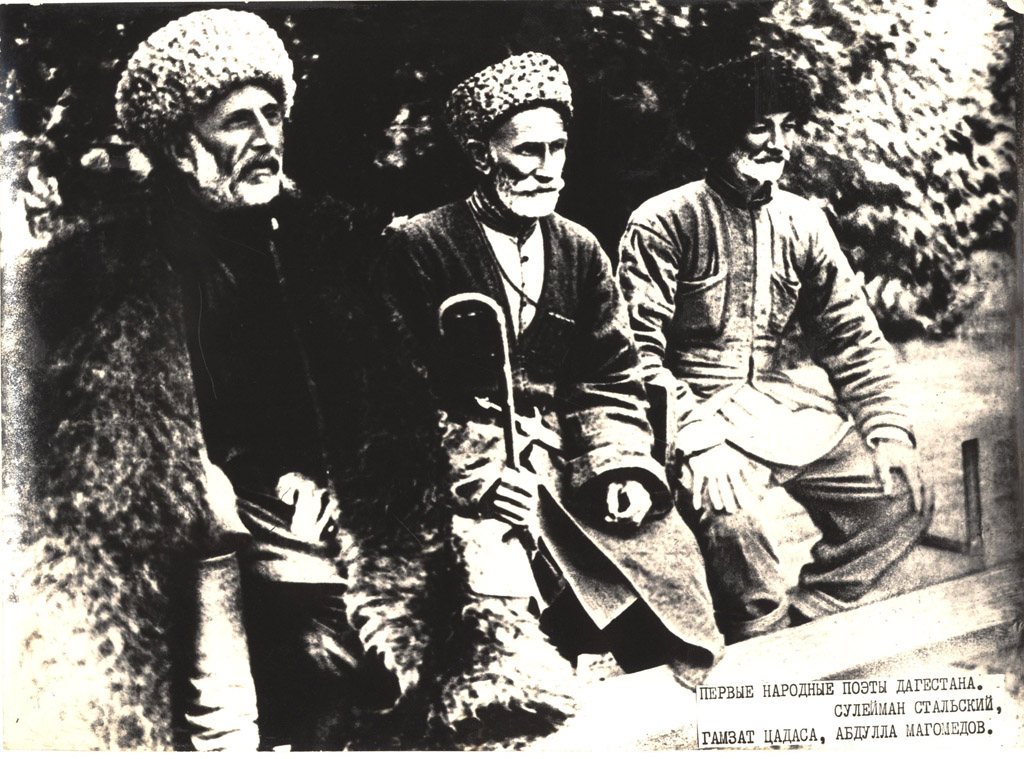 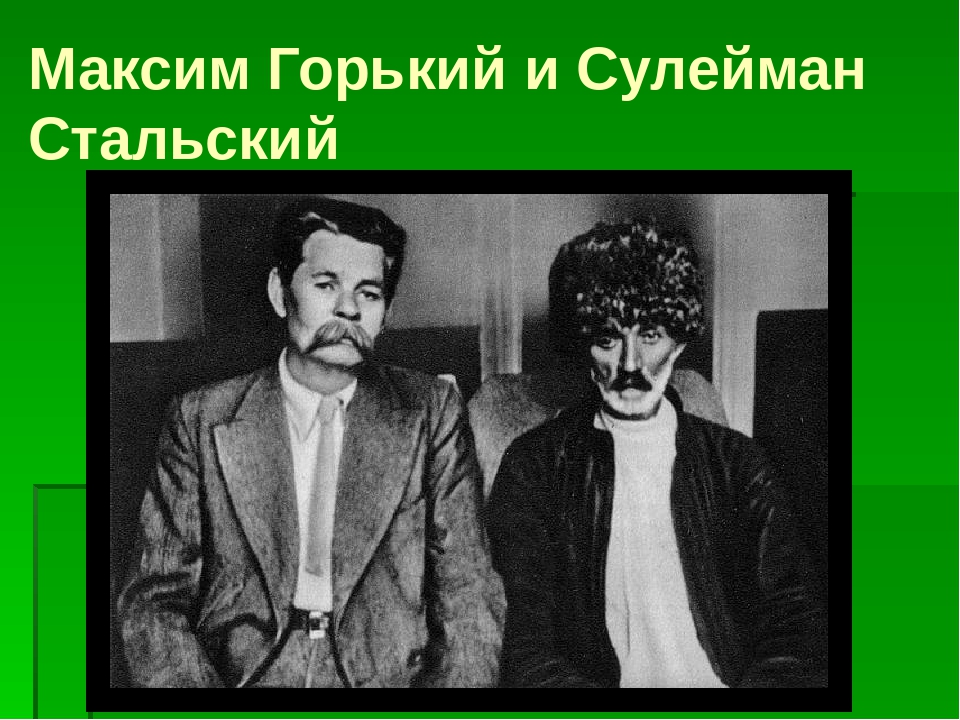 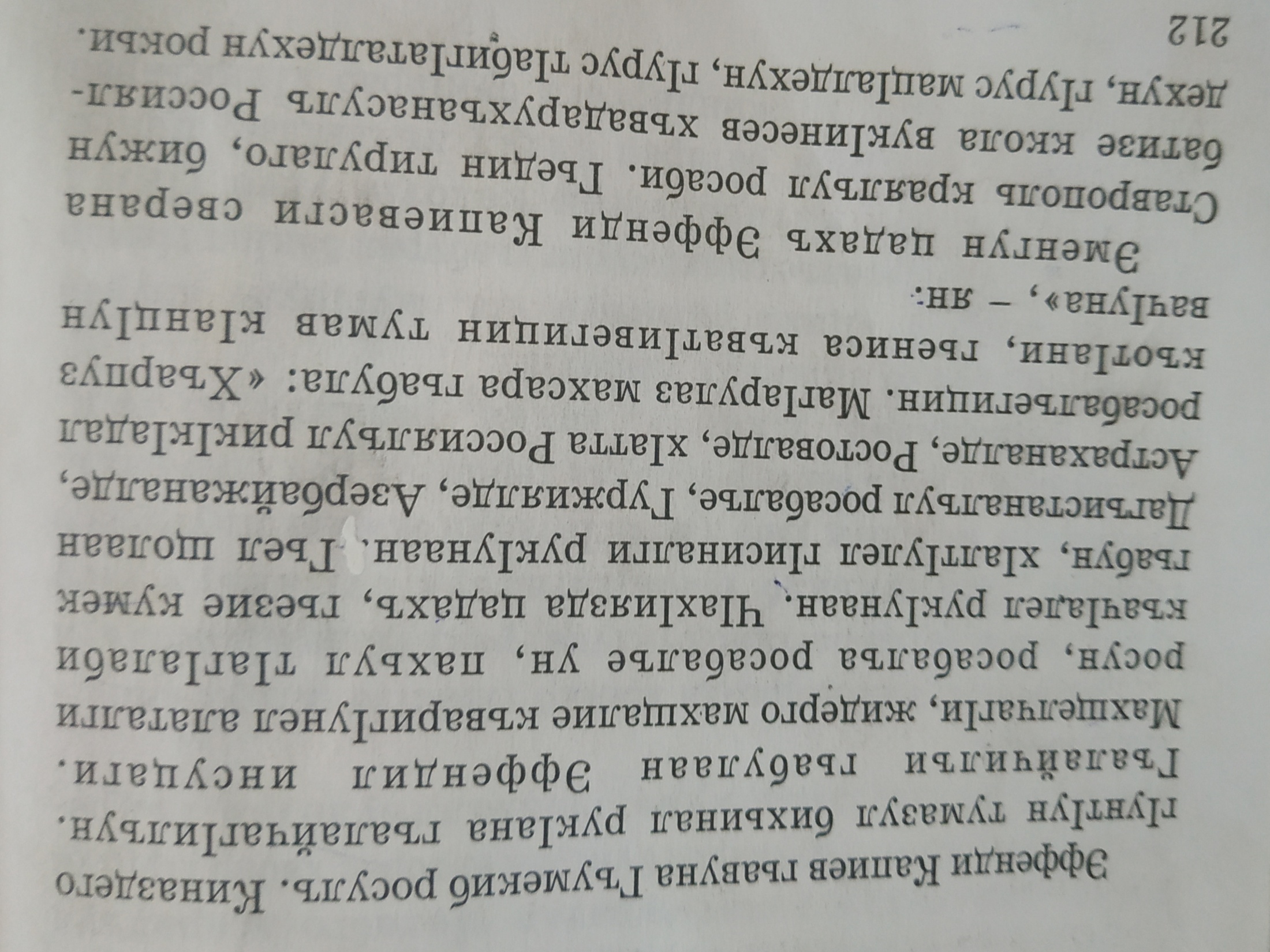 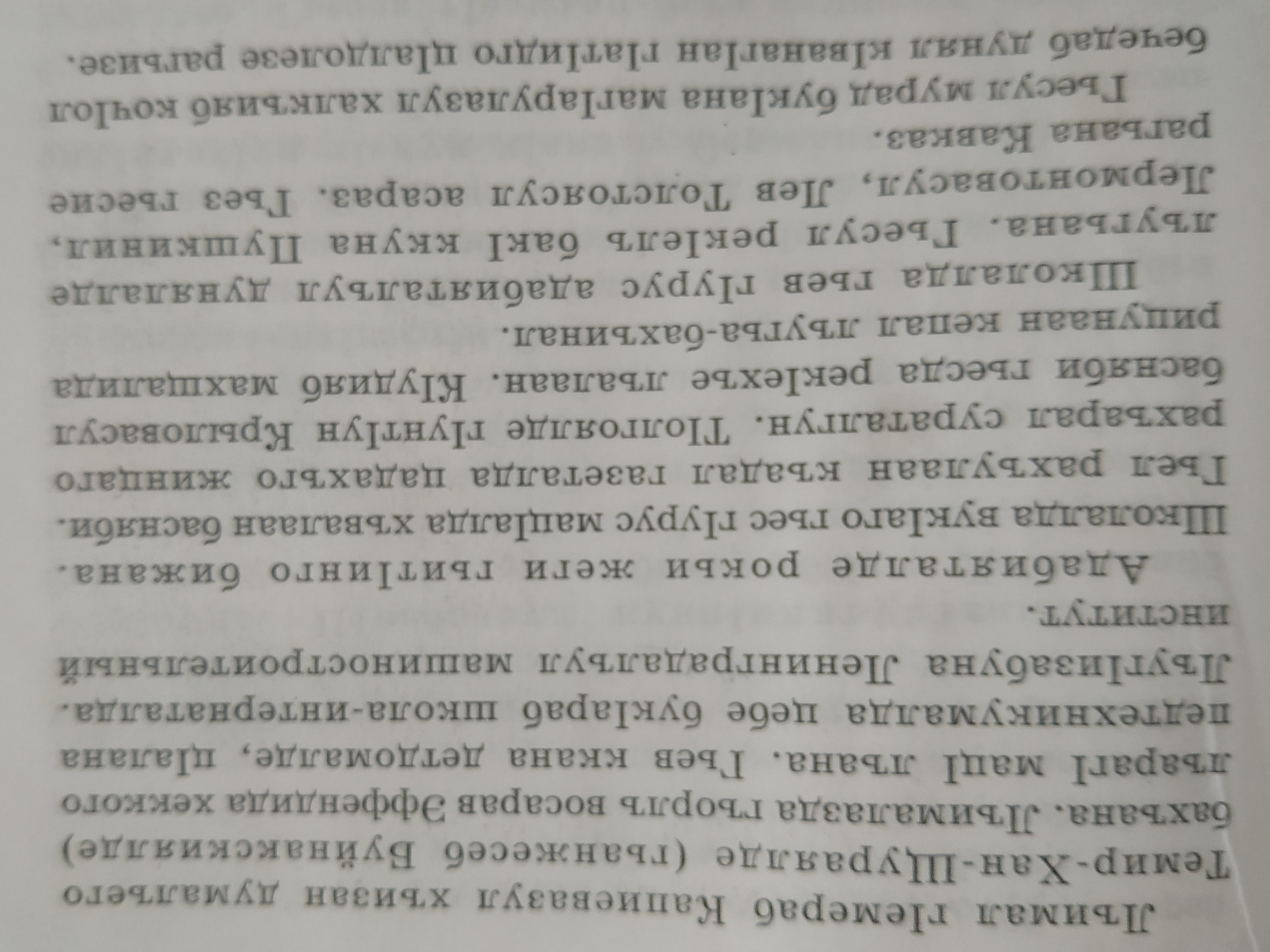 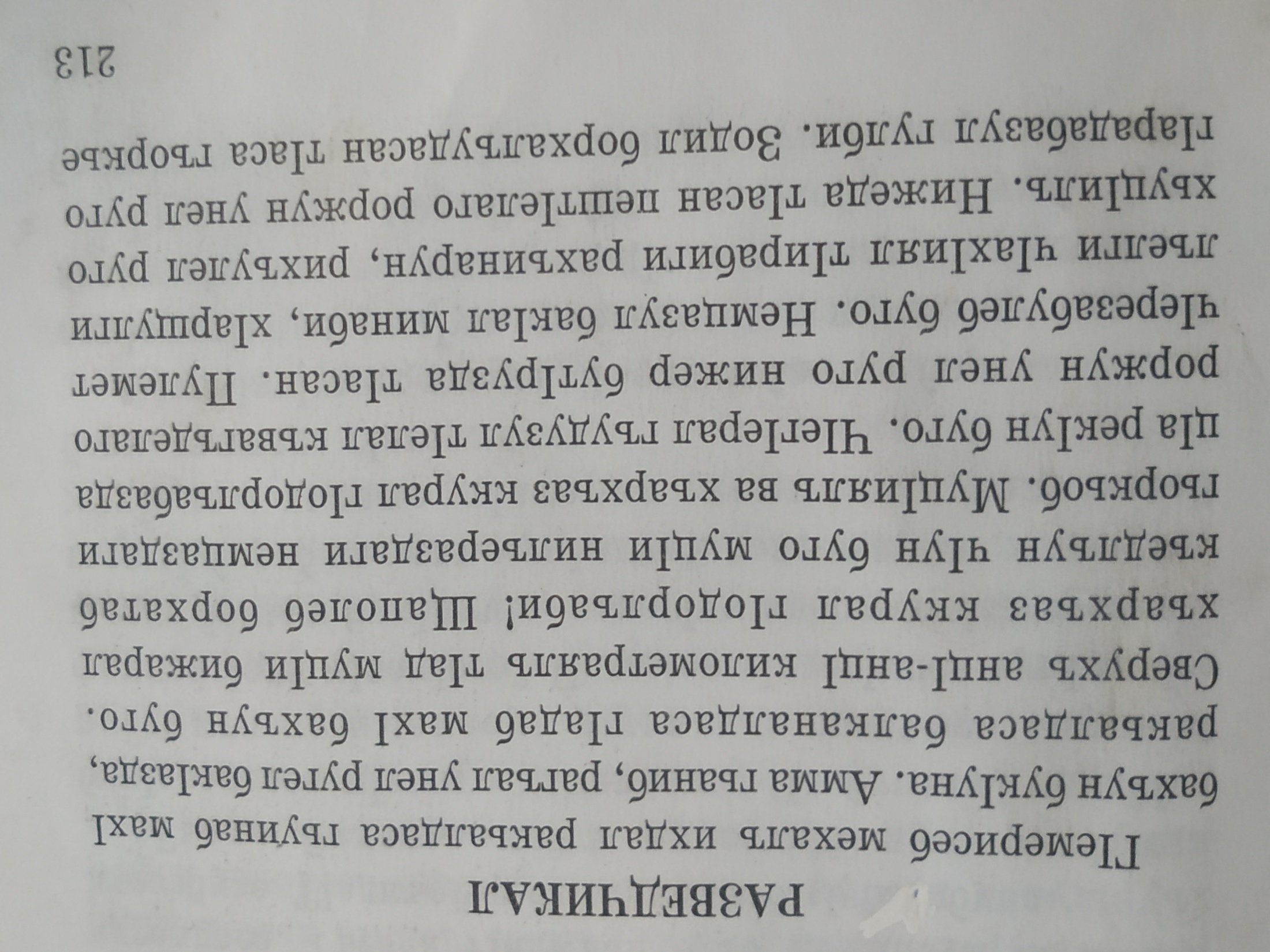 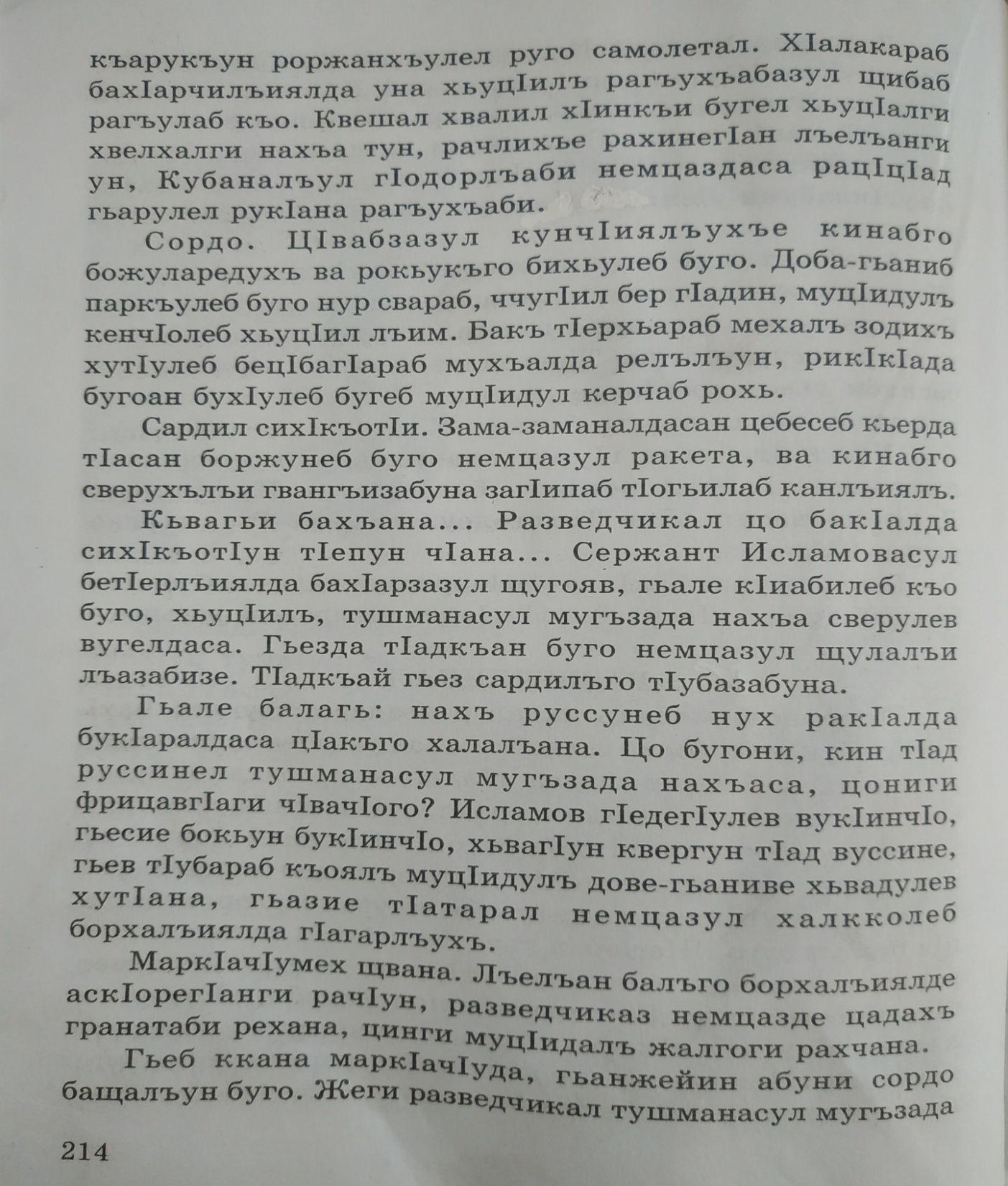 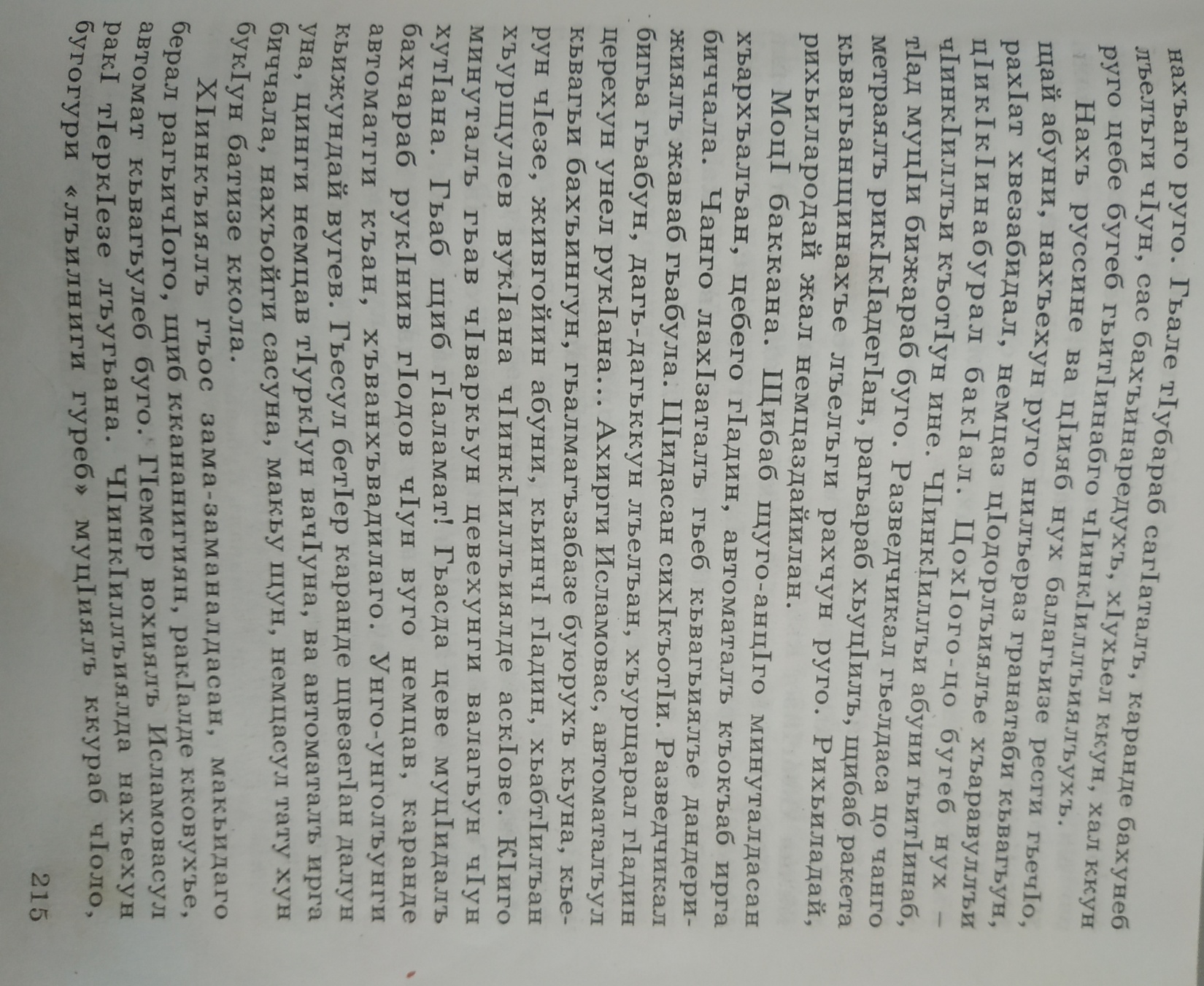 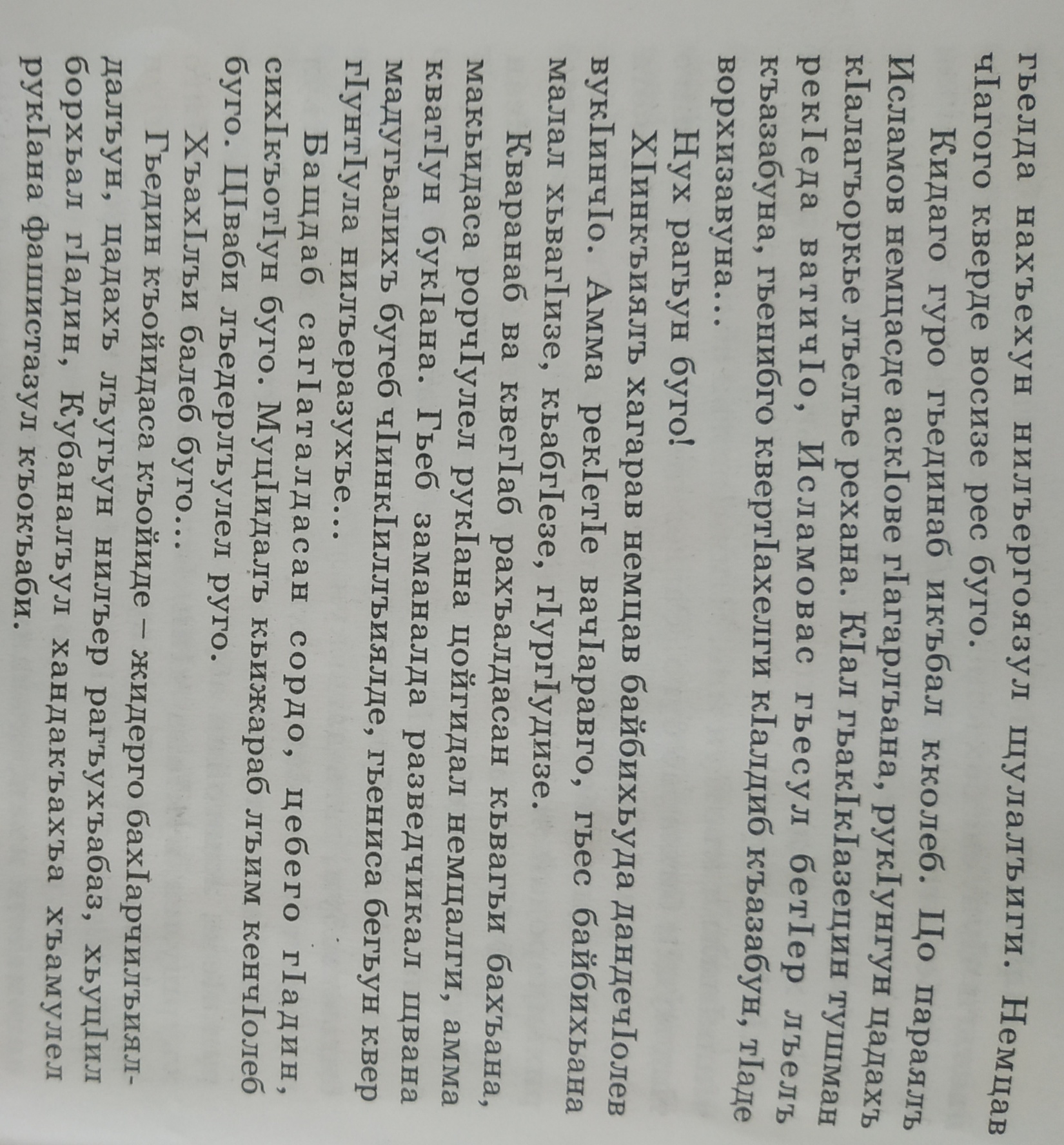 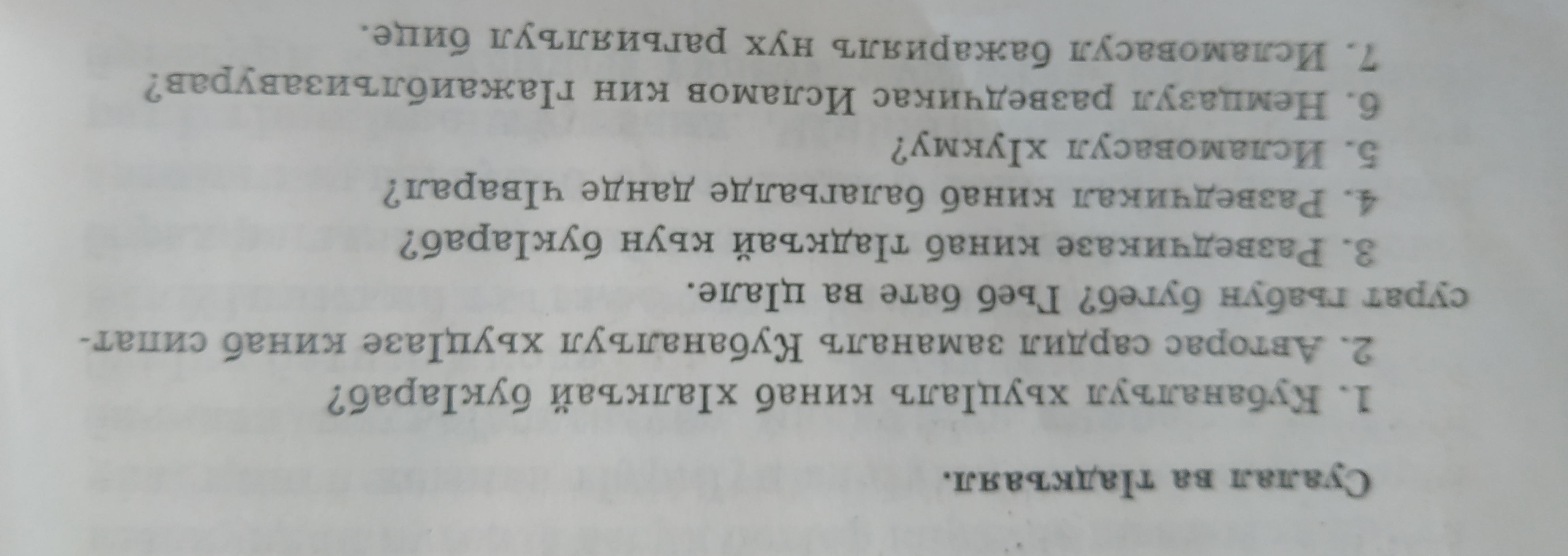 Дарсил х1асил гьаби
Щиб ц1ияб жо жакъа нужеда лъараб?
Жакъа дарсида г1ахьаллъи гьабурал лъималазе дица къимат лъела.
Гьалдалъун дарс лъугьана, киназего баркала!
Къо-мех лъик1!
Рокъобе х1алт1и
Хабар ц1ализе ва х1асил бицине лъазе.
гьумер  213-216.